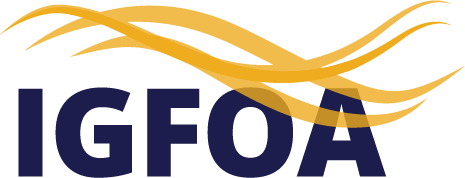 ISLAND GOVERNMENT FINANCE OFFICERS ASSOCATION
Annual Winter Conference
[YOUR GOVERNMENT]
1
The audit related slides will not be presented in your general status presentation but later in a separate session on the audit status.  Please be as specific as possible on this topic!
2
[GOVT]  - CURRENT AUDIT STATUS
3
[GOVT]  - CURRENT AUDIT STATUS
With this slide we are just looking for dates and numbers.  (no need to fill in interim dates if the audit is complete, though it would be interesting if you do have those dates)
If you are unsure of the interim dates for your most current audit, at least give us a “yes” or “no” on items 1-4
4
The following slide has questions which are guidelines for your presentation to the IGFOA.  Feel free to include multiple slides and specific issues/ recommendations /warnings you  would like to share with your finance colleagues.  For the VI & ASG---let us know about any upgrades, resets, major training that you have for your FMIS
The FMIS status slides will be presented in a separate session, not during your general presentation.
5
[GOVT]  - FMIS STATUS
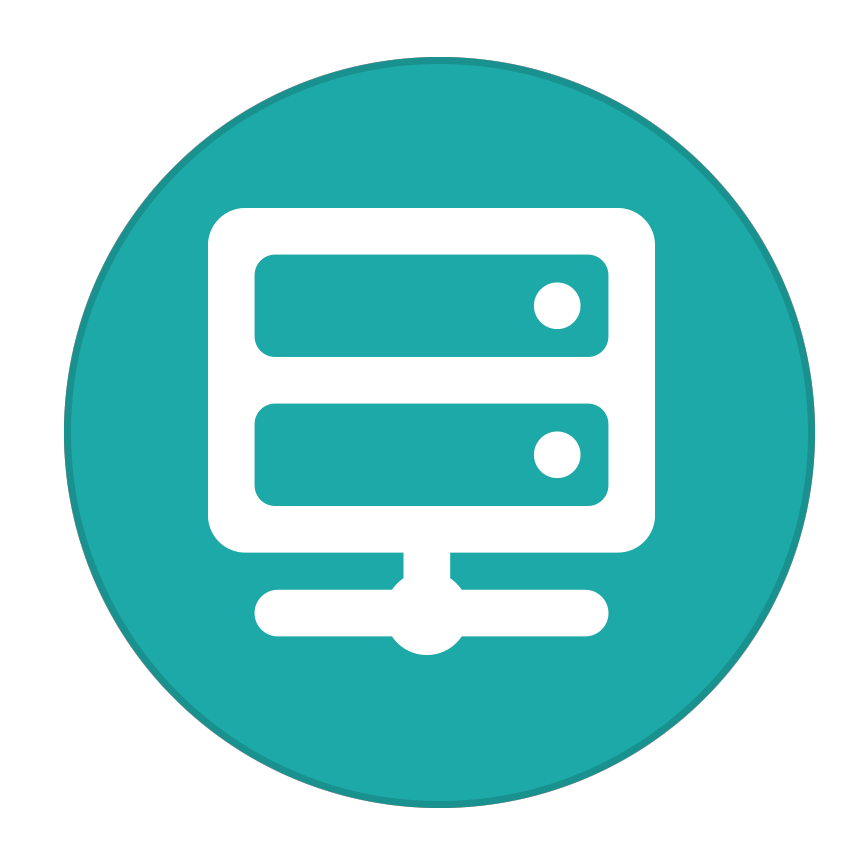 If you are implement process, tell us which modules are complete and which are scheduled to be implemented?  Is there a continuing contract with the software provider for training and implementation?
If you are still in the RFP/contract process tell us the timeline, the possible bidders, any concerns or problems with the process
Are the issues primarily accounting related (bad balances, incorrect master files) or system related (lack of cooperation from legacy vendor or lack of understanding from current vendor)
6
The following slides include your action items from our last meeting at the GFOA in Austin.  Obviously, use only the one for your government and delete the rest.  FSM states and National Government please fill in what is applicable to your governments individually for the FSM action items.  
RMI—please note three action items which you have been working on over the last 9 months.
7
CNMI Action Planning from June 2022
8
ASG Action Planning from June 2022
9
ROP Action Planning from June 2022
10
USVI Action Planning from June 2022
11
Guam Action Planning from June 2022
12
FSM Action Planning from June 2022
13
How ready is your office for the audit?  How well are you maintaining good reconciliation habits regardless of your audit status.  
These next slides are very small indicators (performance measures) which would help answer those questions.  Please respond honestly and thoroughly—we need to define the issues!
14
[GOVT] –Timeliness of Bank Recons
15
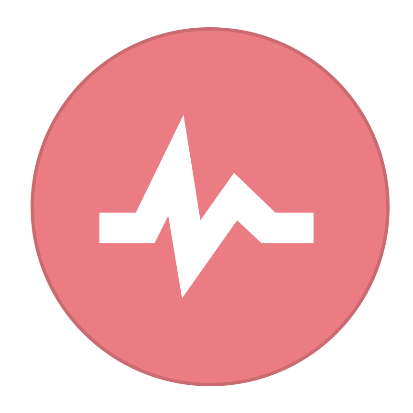 [GOVT] –Reduction in Invalid, Outdated Encumbrances
This chart will provide a very high level view of how well your government is managing the outstanding encumbrance balances.  The object classifications are suggestions.  Please break down the balances in the standard sub-account categories used by your government.  IF POSSIBLE, report on the balance of outstanding encumbrances as of year end which are dated in prior years
16
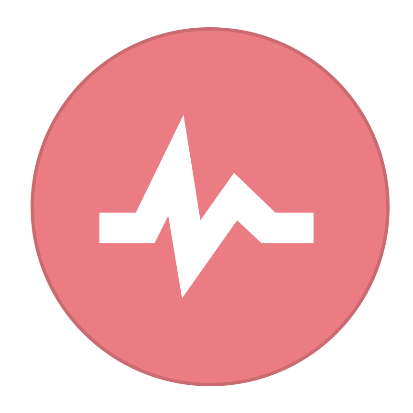 [GOVT] –Reduction in invalid, outdated encumbrances
Report on the largest federal grant fund.  Describe which grants/grantors are included (or excluded) in this fund
17
[GOVT] –A Few Other Reconciliations
18
[GOVT]  - Challenges and Accomplishments
19
The following four slides are a full list of the performance measures the IGFOA has been tracking for a number of years.  We had a fairly good response on these performance measures at our July 2021 meeting, but that was the last time we reported fully on the performance measures.  
It is not necessary to fill in the slides for the March 2023 meeting, but we would like to discuss the applicability of these measures and rebuild our performance measurement initiatives in time for the June 2023 meeting in Portland.
20
Given that there has been little to no travel in the last year, the overdue travel advances should be either collected or written off by now.  Rather than a monthly measure, you could report Year end 2021 and compare to current as of 3-30-23 for OVERDUE advances (not  total)
If your government only estimates revenue on an annual basis, then use FY22 to date, FY20 & FY19.  Otherwise use the most recent 3 quarters.  Indicate which period you are using.  The measure is calculated as the difference between estimated and actual divided by estimated.
For those governments which had completed or mostly completed their cash plans, the internal control review should be updated annually.  Most of you still have only partially completed cash plans.
Most of you are calculating this measure correctly.  Be sure to provide your target and the measure in prior periods.
Some federal reports are required to be filed only on an annual basis, however, most are quarterly so this measure should be calculated every three months.  The number filed on time should include the portion of the reports that the program managers are required to complete.
Calculating this measure is complicated by multi-year grants.  Some governments split the measure into those grants which are carried over from year to year and those which are clearly one year at a time.  The calculation should be fairly straightforward based upon the difference in grant authorizations and grant expenditures as of the period being measured.
You select the range of employees you wish to measure (all of the operations you manage or just finance employees)
This measure should calculate on-line hours as well as in person.  Anyone who attends the GFOA, IGFOA, APIPA should be given credit for those hours
Although most governments require a physical inventory only annually or biannually, it is good to track your progress towards completion.  For instance, you may start the inventory several months or even quarters before year end.  You could track the % of departments which have been completed.
Select your most critical bank accounts: payroll, general fund and grants and measure each of those.  A bank reconciliation is only “completed” once all adjusting entries posted.
If you do not accrue the federal receivables (and few governments do) then calculate the AR as the difference between total federal expenditures and federal revenues.  Since most of your governments bill in arrears, there will always be an AR balance, however, the balance should be relatively small to the total expenditures.
One of the new performance measures we agreed upon was to clean up encumbrances.  It is imperative for any government proceeding with a new system implementation and just good accounting practice for everyone.  Tell the group the status of your encumbrance clean up efforts, including the balances before and after the cleanup initiative.